Impact of Clear-Cutting and Roads on Soil Erosion
(1975)
By: Hunter Collins
Article From Swanson and Dyrness
Overview
Introduction
Background
Study Area
Methods
Results
Conclusion
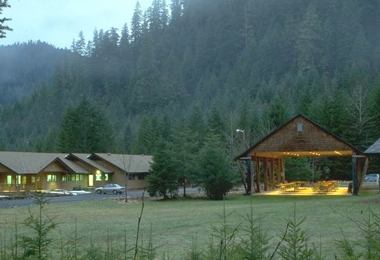 Introduction
Paper from 1975
Looking at soil erosion by landslides
Timber harvest and roads effect
“Progress report” on one phase of erosion studies
Knew that current science was underestimating the impact
Introduction Cont’d
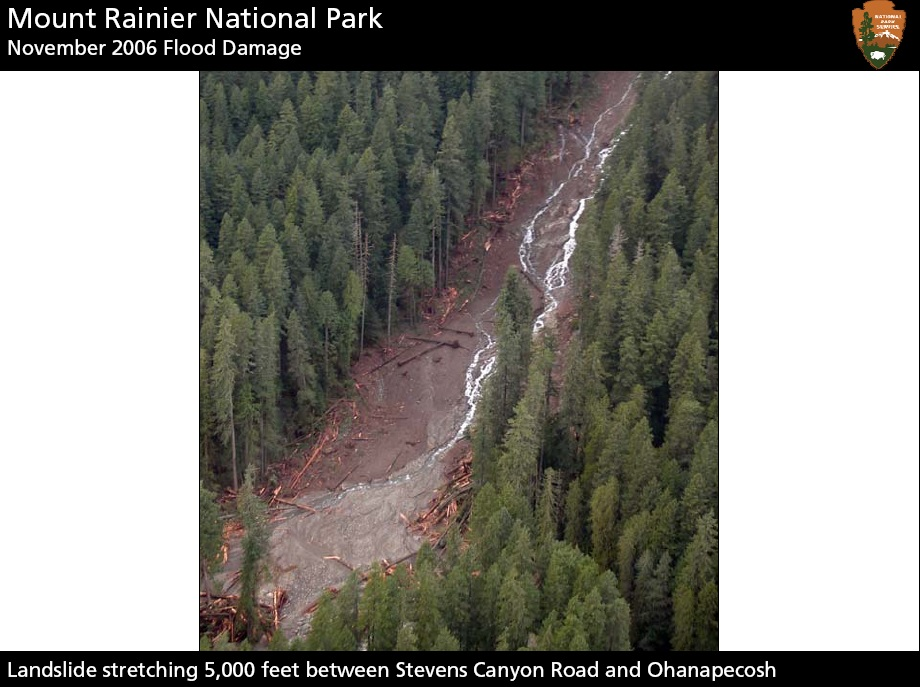 Stable vs. Unstable Zone
Lava-flow vs. Volcaniclastic terranes
Rapid, shallow failures
Less than 5m depth, 75m^3 soil material
Slides bring soil into streams
Study Area
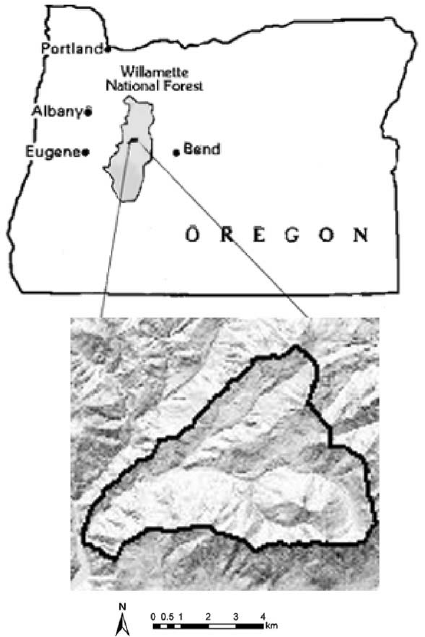 HJ Andrews Experimental Forest
Eastern edge of Western Cascades
6100 ha watershed, elev range: 450-1630m
Underlain by volcaniclastic below 1000m
By unaltered lava flows above 
Much of area above 900m was glaciated during late Pleistocene
Background
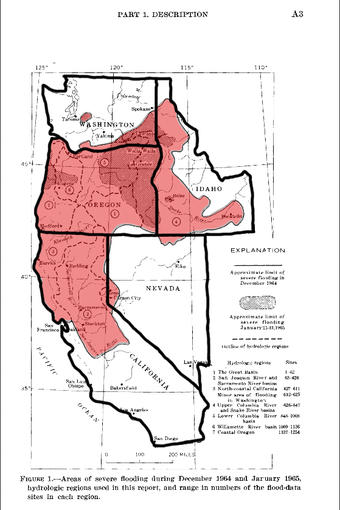 Large storms in ‘64 and ‘65 
Studied in detail by Dyrness in ‘67
Two observational reports by Fredriksen (‘65,’70) on the watersheds
Road cutting began in 1950
 Extensive research in Andrews helped provide data
Methods
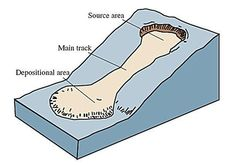 Combined info above with aerial photos
Interviewed forestry personnel 
Field observations
Height, width, depth of scars
Bedrock geology, geomorphic setting, land use, revegetation
Events were “dated” using photos, etc.
Results
More than 98% of slides took place in unstable zone
Less than half the total forest area
Only two road related slides recorded in stable zone
Slides in clear-cut transported 3x greater volume of soil when compared to  forested
Roads accounted for 30x more soil than forested areas
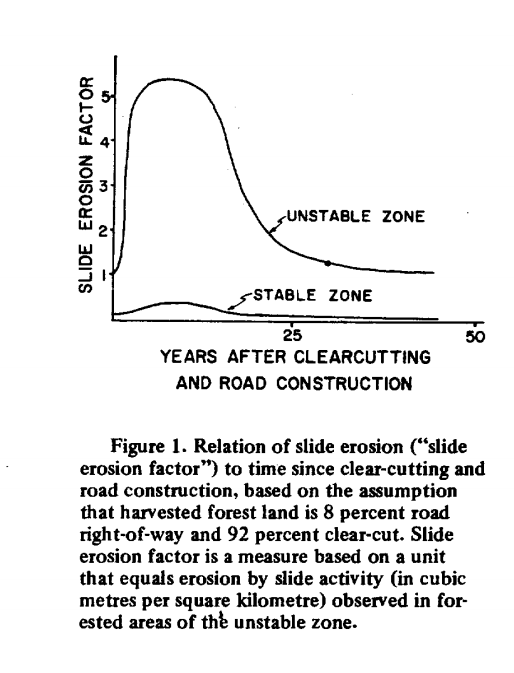 Why?
Deforestation causes decreased root strength
Transpiration decreases and snowmelt may increase
Especially dangerous during decomp and regrowth of trees
Roads cause interruption and redirection of sediment and water flow by creating a “channel”
Conclusion
While data looked bad they were optimistic
Road design and implementation could be improved
New logging methods
However most of the stable terrane was unlogged at the time
Impact of these two factors reduced after 10-20 yrs
2 road related landslides in stable zone, 139 in unstable